Bureau for International 
Language Co-ordination
Study Group #3, Implementing an in-house professional development program for teachers
Professional development can motivate and inspire teachers as well as help them upgrade their teaching skills. Since opportunities to take courses abroad are limited, in-house program should be considered. This study group will explore ways to organize and implement effective professional development or refresher training for language teachers. The study group is for delegates who want to learn how to develop an in-house program and for those who can share their success stories with the group members. The goal of the study group is twofold: (1) to compile examples of innovative professional development sessions and (2) to produce a list of the “dos and don’ts” when implementing these programs.
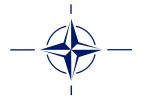 Bureau for International 
Language Co-ordination
Participants
Study Group leaders: Branka Petek and Peggy Garza

Assoc. Prof. Dr Valentina Georgieva, Bulgaria 
Irena Prpic Djuric, Croatia 
Amy Tserenkova, Estonia 
M.A. Anna Scatigno, Italy 
Maj. Abdallah Migdadi, Jordan 
PhD Daria Łęska-Osiak, Poland 
Cristina Bordianu , Romania
Lt Col Štefan Blahušiak, Slovakia 
Valentyn Zlatnikov, Ukraine
C2 Kris Steele, United Kingdom
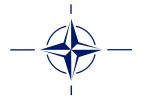 Bureau for International 
Language Co-ordination
Examples of Professional Development
Peer/informal
Peer observations/reflection/sharing
Mentoring new, less experienced teachers 
Teachers share best practices
Using social media for sharing ideas/materials
Individual
Life long learning
Online courses, Future Learn, MOOCs, University of Oregon
Continuing professional development (CPD)
Action research
Attending lectures at local universities
Membership in professional associations
Webinars
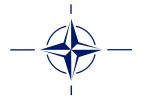 Bureau for International 
Language Co-ordination
Examples of Professional Development
Institutional/ organizational
Inviting speakers, experts from local universities
Cascade training after attending conferences
Annual conferences organized by publishers (OUP, CUP)
Observing military training and military exercises
Teachers´ day
Read articles, share and learn
Publish articles on school website 
Develop annual professional development plan
Annual conference- teaching demonstrations
Participate in civilian organization for language teachers
Seminar for junior teachers
Blended program with practical activities and projects
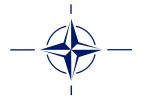 Bureau for International 
Language Co-ordination
Examples of Professional Development
National 
Annual seminar for teachers, testers and policy makers
Workshops conducted by testers for teachers

International 
Erasmus program: exchanges, projects, visits
Teacher exchange-bilateral cooperation
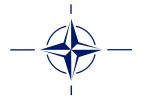 Bureau for International 
Language Co-ordination
Challenges
Professional development given a low priority
Funding
Lack of support from higher authorities
Limited available time – teachers may need to be released from duties for professional development
Time-consuming to organize
Organizational considerations: determining a convenient time and location, teachers may need to travel, inviting and arranging for outside speakers (incentives, security requirements)
Lack of interest by some teachers in professional development
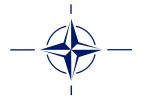 Bureau for International 
Language Co-ordination
Implementation Guidance
Do
Build a case for professional development/describe the benefits
Start small
Get leadership to support your plans
(Facilitate) develop individual professional development plans for new and experienced teachers
Set up an organizing committee
Analyze needs and interests
Consider identified deficiencies or introducing a new methodologies or technological changes
Develop an implementation timeline
Get technical support
Organize a learning community with colleagues
Lead by example, volunteer
Collect, analyze and share feedback from participants after professional development
Inform leadership about positive results
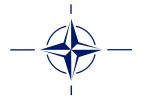 Bureau for International 
Language Co-ordination
Implementation Guidance
Don´t
Give up!!!
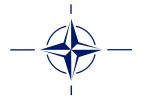